Espace découverte du LAPPD’un infini à l’autreAlix Guillaume
L’espace découverte
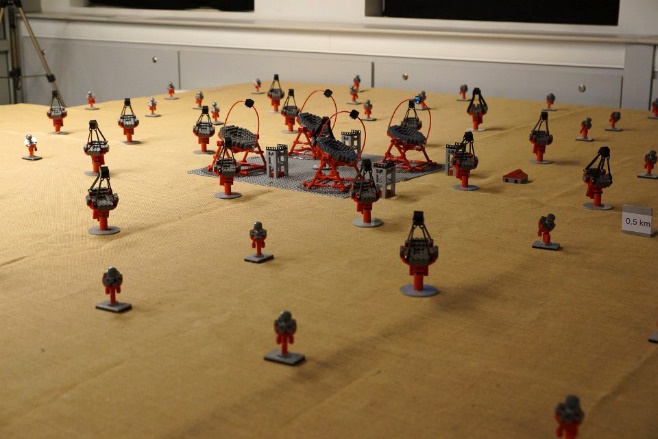 Contenu :
les thèmes de recherche ;
les réalisations techniques ;
les métiers de la recherche.
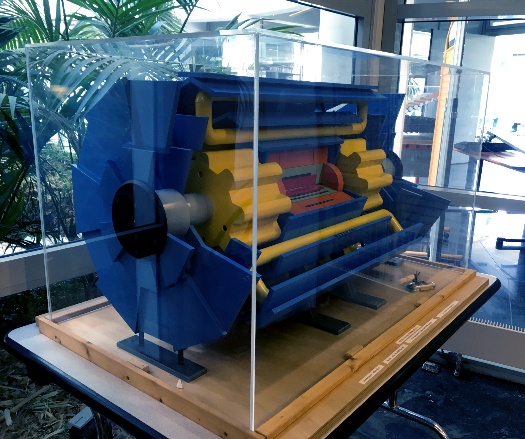 Locaux :
salle de 200 m² disponible ;
espaces d’exposition temporaire.
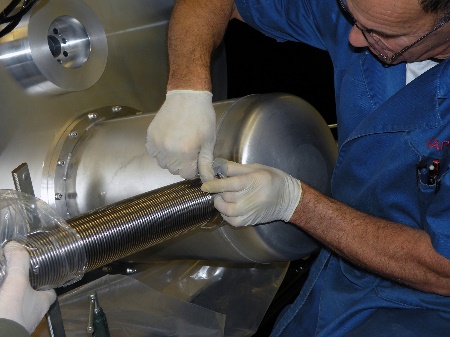 Annecy, 27/03/2018
Alix Guillaume
2
L’espace découverte
Objectifs et publics cibles : 

Médiation
Scolaires, étudiant.e.s, grand public
Valorisation du LAPP
Personnalités politiques
Caution scientifique
Pairs
Savoir technique
Partenaires industriels
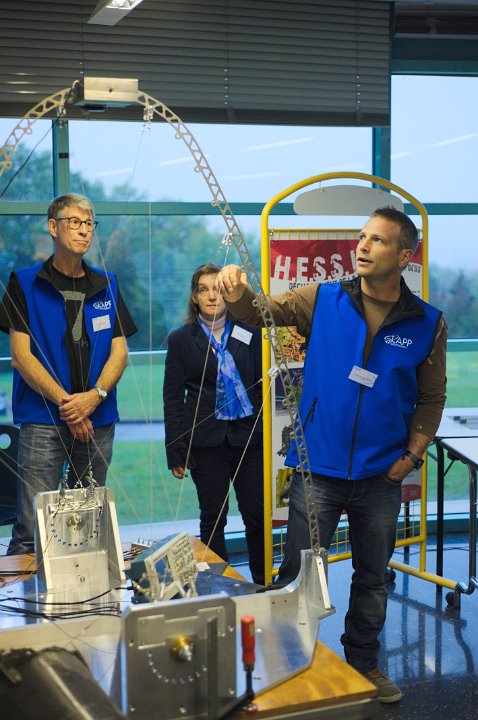 Annecy, 27/03/2018
Alix Guillaume
3
Planning
Annecy, 27/03/2018
Alix Guillaume
4
Budget et financements
Budget de l’exposition : 145 000 €

Sources de financement :

Dossiers de demande financement
Appel à projets IDEX ComUE UGA « Rayonnement social et culturel »
40 000 €
Appel à projets « Communication » Labex ENIGMASS
48 000 € demandés  25 000 € obtenus

Appel à projets « Communication » Université Savoie Mont Blanc
5 000 €

Collectivités territoriales : 80 000 €
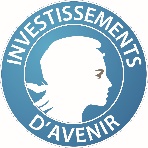 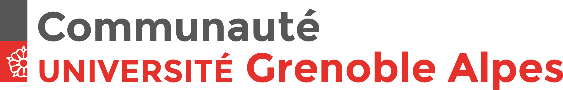 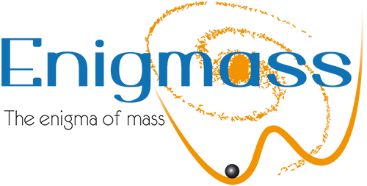 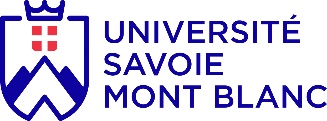 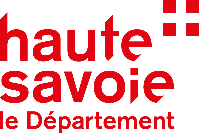 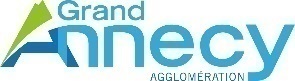 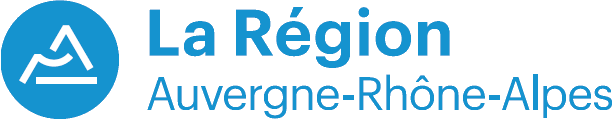 Annecy, 27/03/2018
Alix Guillaume
5
Candidature : l’agence
ATAOUK, L’art de raconter la science
Agence de scénographie, muséographie, évènementiel, audiovisuel
Dirigée par Jean-François Desmarchelier 
Primée plusieurs fois

Interventions majeures :
Nuit des Chercheur.e.s de Dijon et Hamilton (Canada)
Biennale Oufs d’Astro du Planétarium de Vaulx-En-Velin

Domaines d’expertise complémentaires :
Adaptation des contenus
Formation des médiateurs
Formation à la modification des contenus
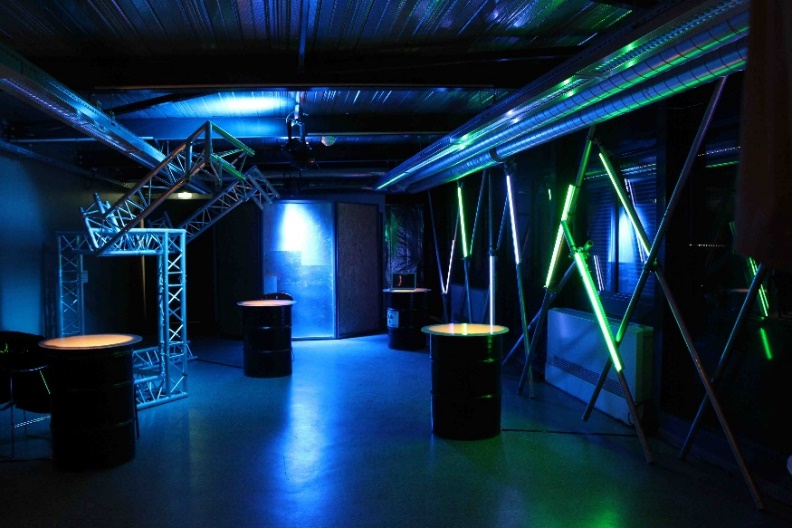 ©Jean-François Desmarchelier – Oufs d’Astro
Annecy, 27/03/2018
Alix Guillaume
6
Candidature : le projet
Parcours
Un pôle central général
Des pôles périphériques ciblés 

Multimédia :
Contenus regroupés dans une PWA (Progressive Web Application)
Accès aux contenus possible depuis l’extérieur

Intentions de scénographie :
Fascination de la Science
Axée sur l’humain
Passion des chercheurs pour leur objet d’étude
Présence de la nature
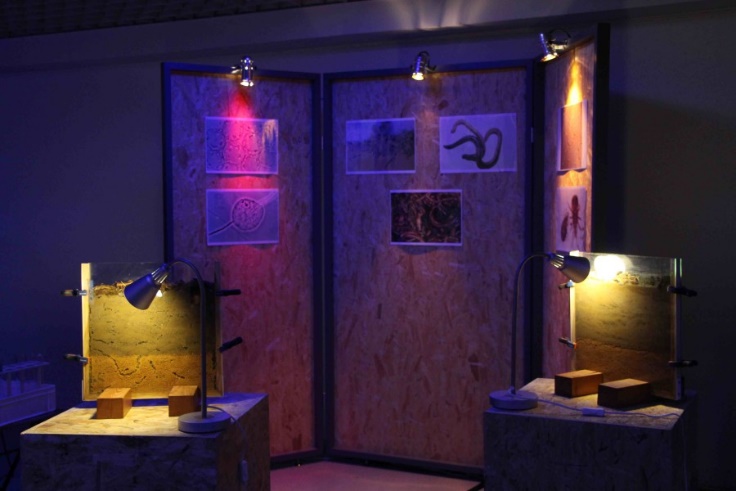 ©Jean-François Desmarchelier
Annecy, 27/03/2018
Alix Guillaume
7
Les contenus
Annecy, 27/03/2018
Alix Guillaume
8
[Speaker Notes: 4 pôles + intro :
+ travail à l’envers, créer un lien entre les choses choisies par les sq]
Proposition scénographique - APS
En exclusivité mondiale !
Annecy, 27/03/2018
Alix Guillaume
9
[Speaker Notes: Plans, grandes orientations]
Prochaines étapes
Annecy, 27/03/2018
Alix Guillaume
10
[Speaker Notes: Contenus fixes]
Allons-y ! Let’s go!